Развитие творческих способностей учащихся начальных классов через внеурочную деятельность
Руководитель МО 
Учителей начальных классов 
Комарова И.М
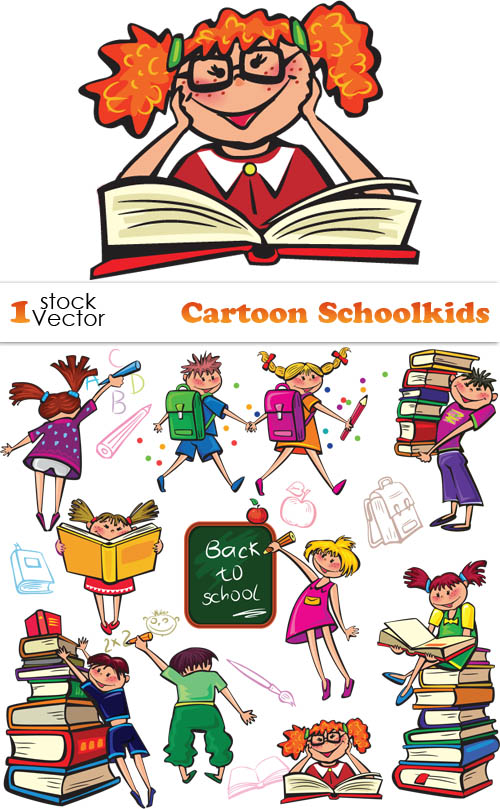 Барнаул 2013
Ребенок, испытавший радость творчества даже в самой минимальной степени, становится другим, чем ребенок, подражающий актам других.”                                                                      Б.Асафьев
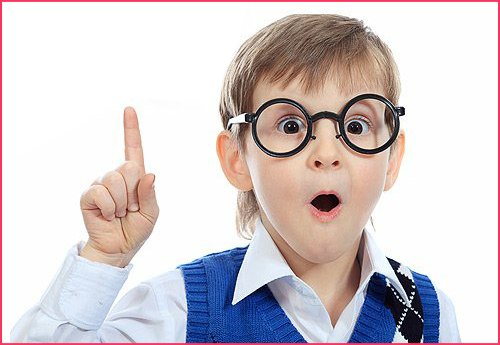 Учитель выполняет три взаимосвязанные функции:
забота о развитии каждого ребенка;
помощь в решении возникающих проблем;
организация разнообразной деятельности в классе.
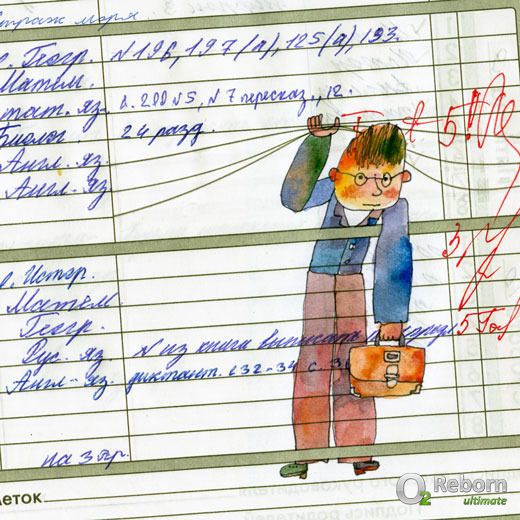 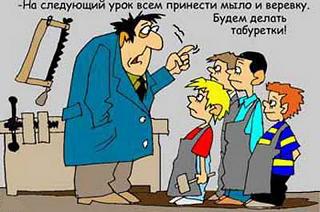 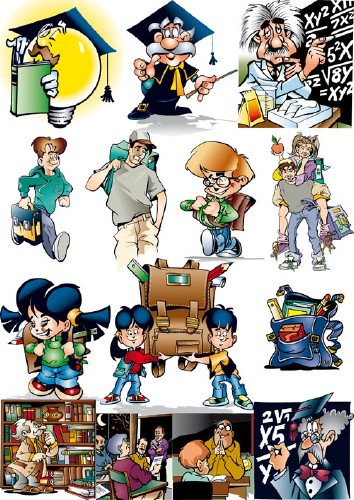 Реализация этой программы:

активизирует интерес школьников к разным видам искусства;

улучшает психологическую атмосферу в классе, в школе;

способствует формированию раскованного, общительного человека, владеющего и телом, и словом, умеющего слушать, и главное – понимать услышанное;

развивает живую фантазию, память, внимание, познавательные интересы детей;

поднимает их на новый качественный уровень обучения по всем школьным дисциплинам.
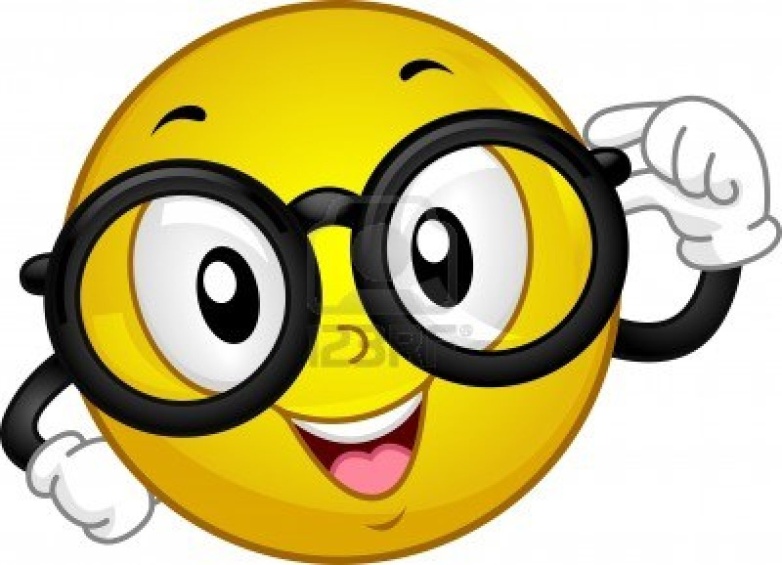 Основные направления деятельности по формированию коллектива
 и Я- концепции каждого ребенка:

“Я моя семья, мои друзья”

“Я, мы и природа”

“Мой край родной”

“В здоровом теле –здоровый дух”

“Верность школьным  традициям”

“Общение (Кто в согласии живет, счастье в жизни обретет)”

“Трудолюбие”
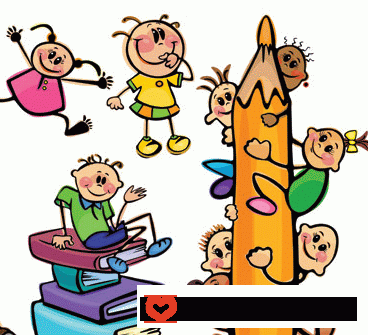 Диагностики, позволяющие проследить за изменениями:

уровня воспитанности;
самооценки ученика;
уровня самостоятельности;
характера межличностных отношений;
особенности личности ученика;
уровня самоконтроля;
отношения ученика к своему здоровью;
уровня тревожности.
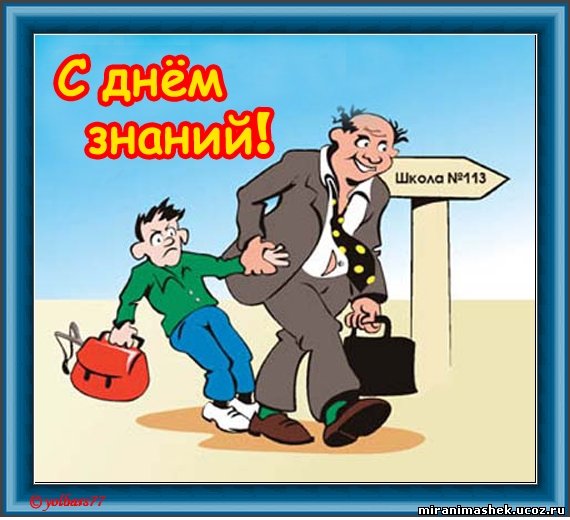 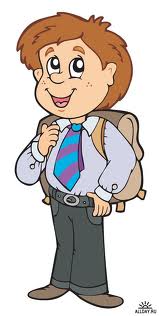 Активные формы и методы, раскрывающие  творческие способности детей
Беседы;
дискуссии;
игры;
состязания;
походы и экскурсии;
конкурсы;
турниры;
собеседования;
олимпиады;
наблюдения;





творческий труд;
поисковые эксперименты;
индивидуальные занятия;
художественно-эстетическая деятельность и т.д.
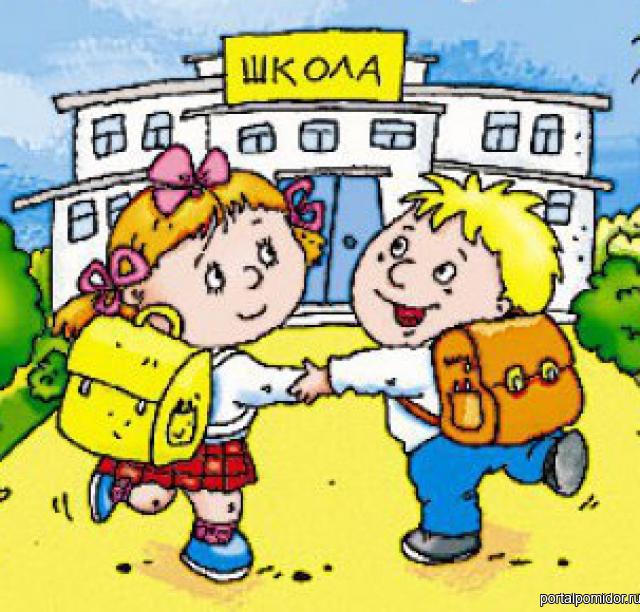 Участие в олимпиадах и конкурсах
Участие в школьных конкурсах, акциях
Предметные кружки
Математика в практических занятиях
Занимательная грамматика
Краеведение и экология
Информатика
Декоративно-прикладное творчество
Вязание 
Рисование
Бисероплетение
«Мягкая игрушка»
Оригами
Творческая мастерская
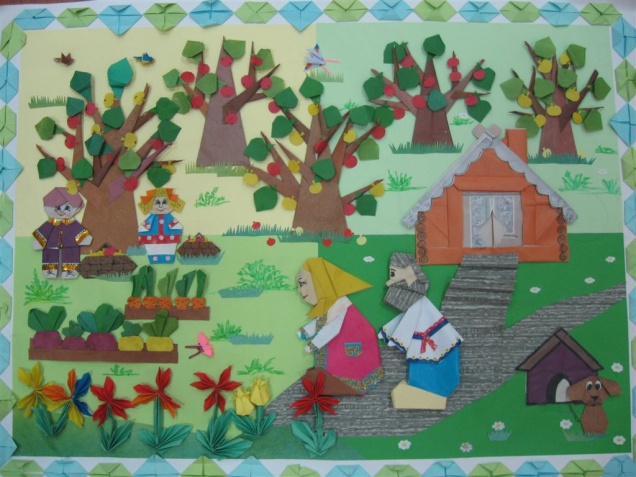 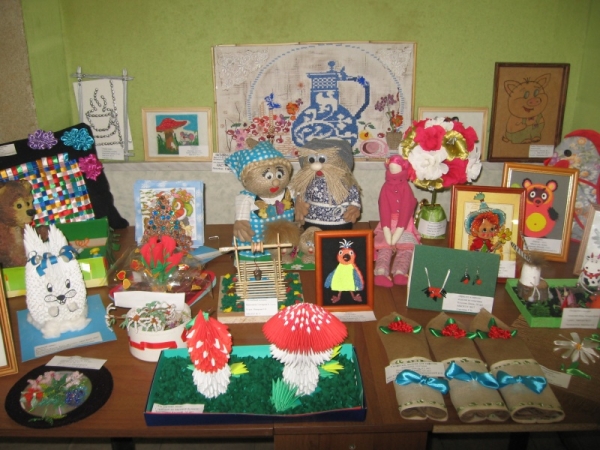 Творчески-развитый ученик начальной школы:
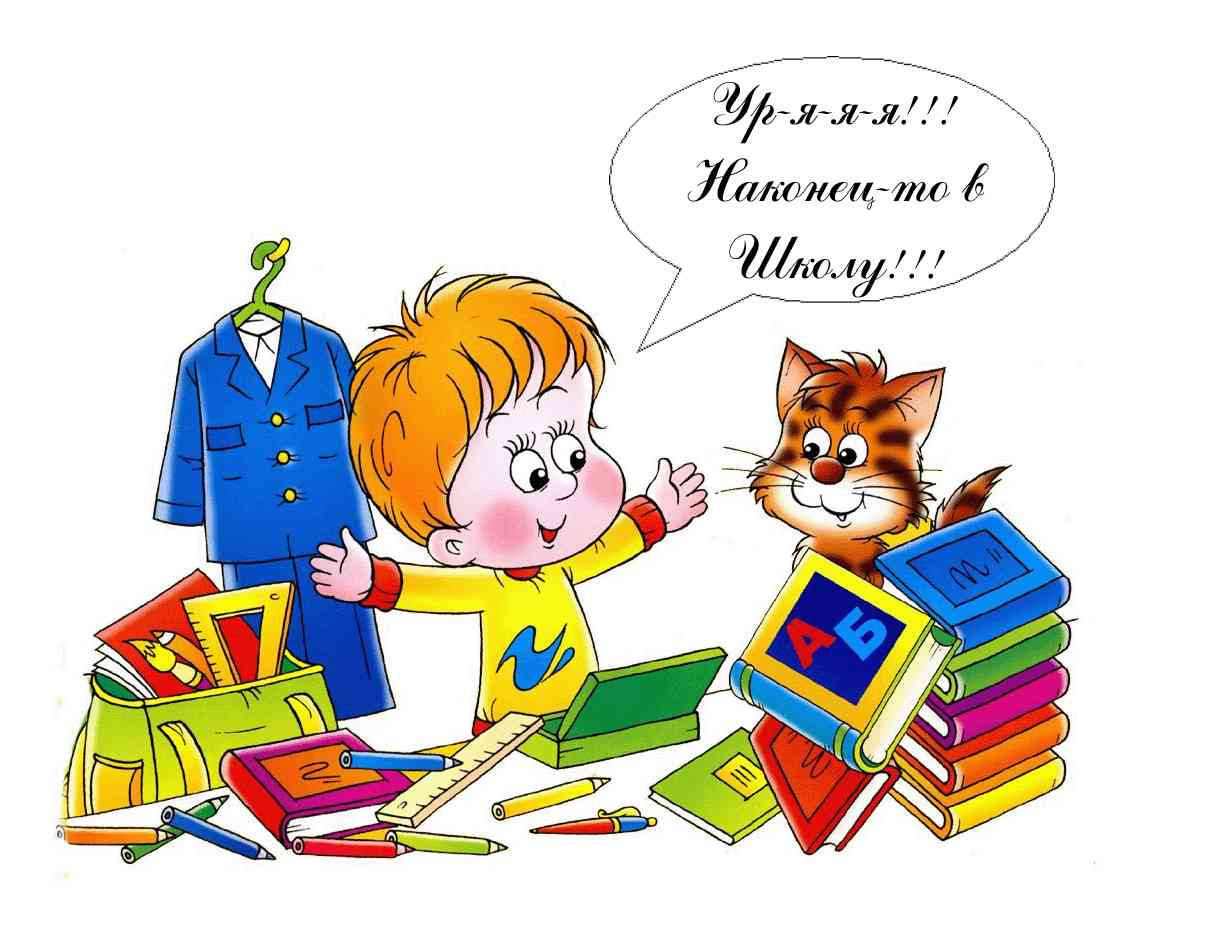 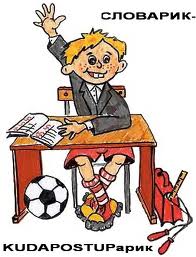 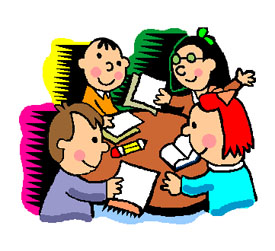 Спасибо за внимание
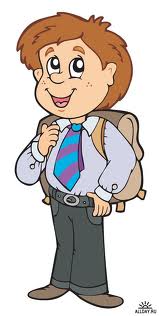